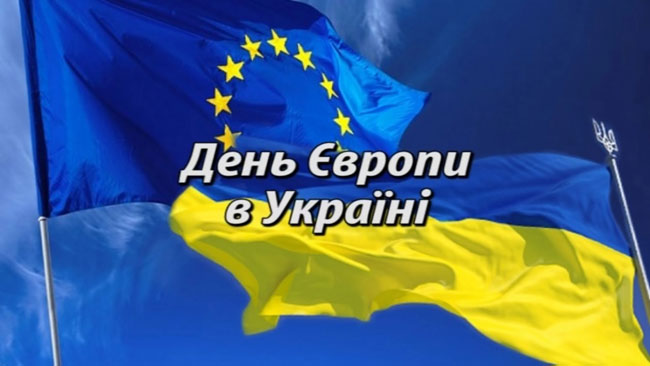 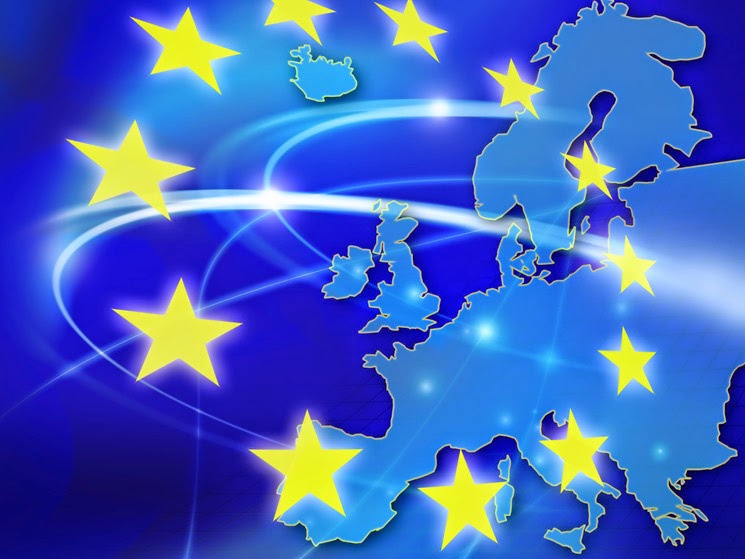 В Україні 
відзначають
День Європи у 
3-ю суботу травня
щорічно
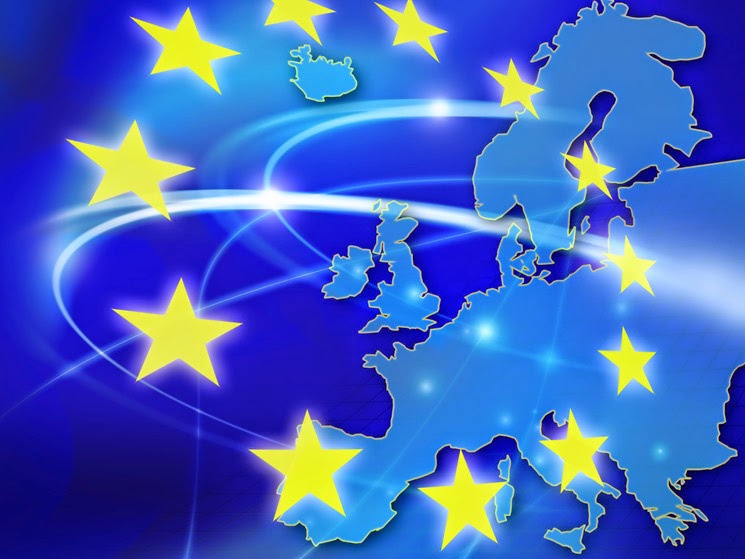 День народження 
Європейського Союзу – 
9 травня 1950 року
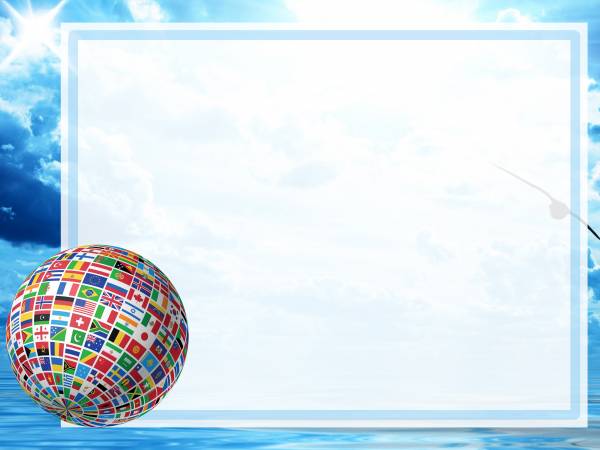 9 травня 1950 року вважається початком європейської інтеграції. Саме у цей день у 1950 році міністр закордонних справ Франції Роберт Шуман виступив із закликом до об’єднання післявоєнних європейських держав для їх розвитку та добробуту в майбутньому. Промова     	політика стала першим кроком на   	шляху до об’єднаної Європи. 
		Європейський Союз затвердив 		  9 травня як День Європи
           на саміті в Мілані 1985 р.
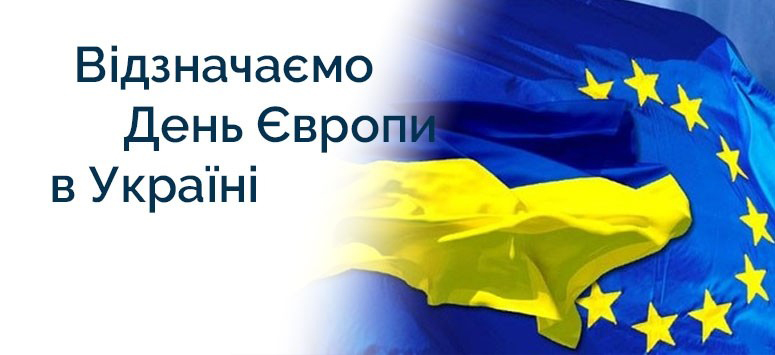 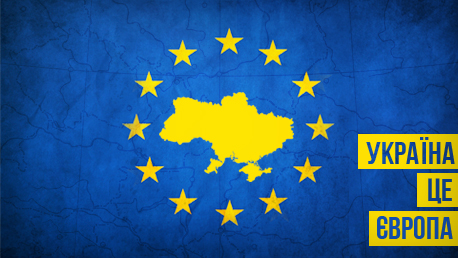 Україна – 
це Європа
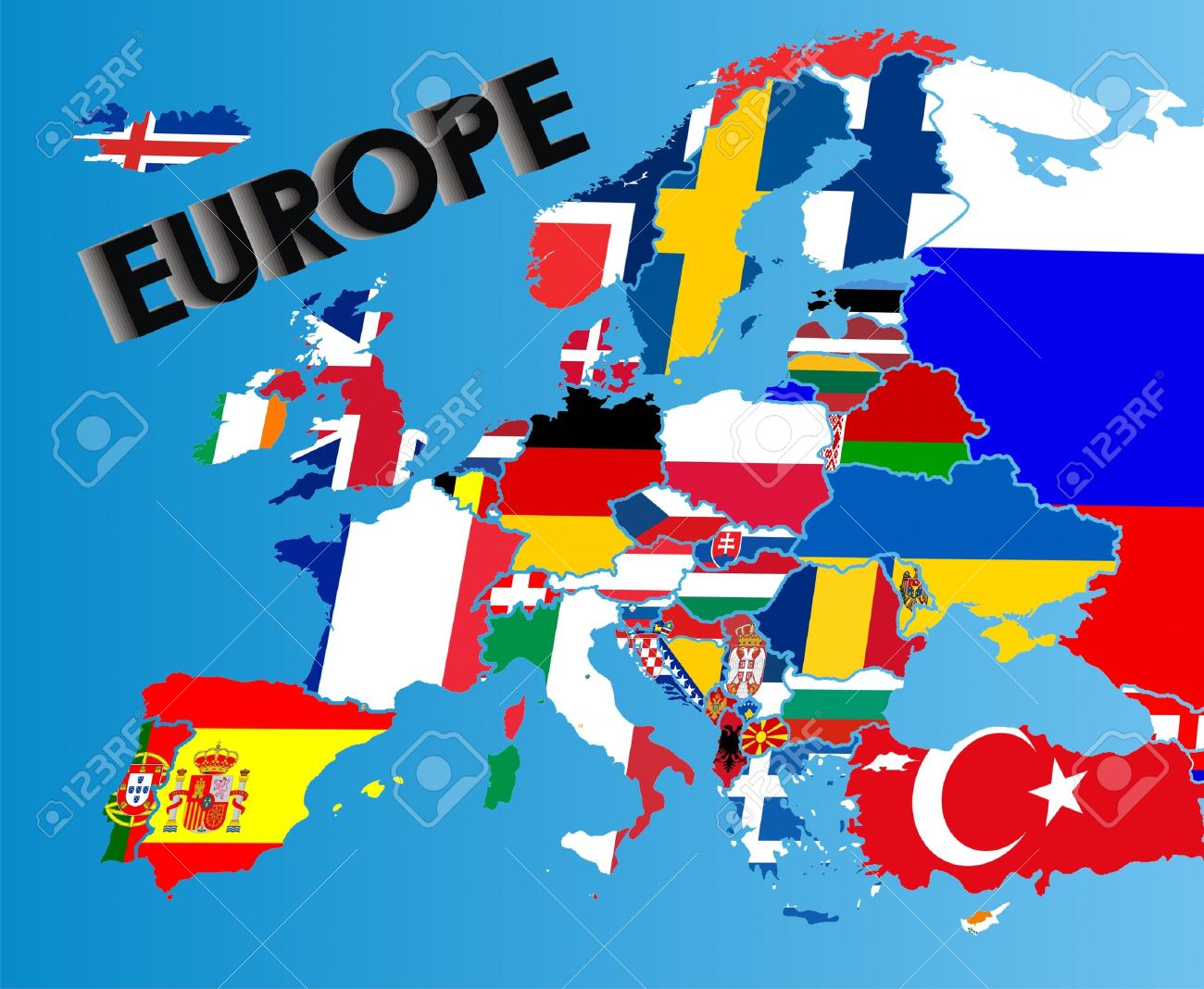 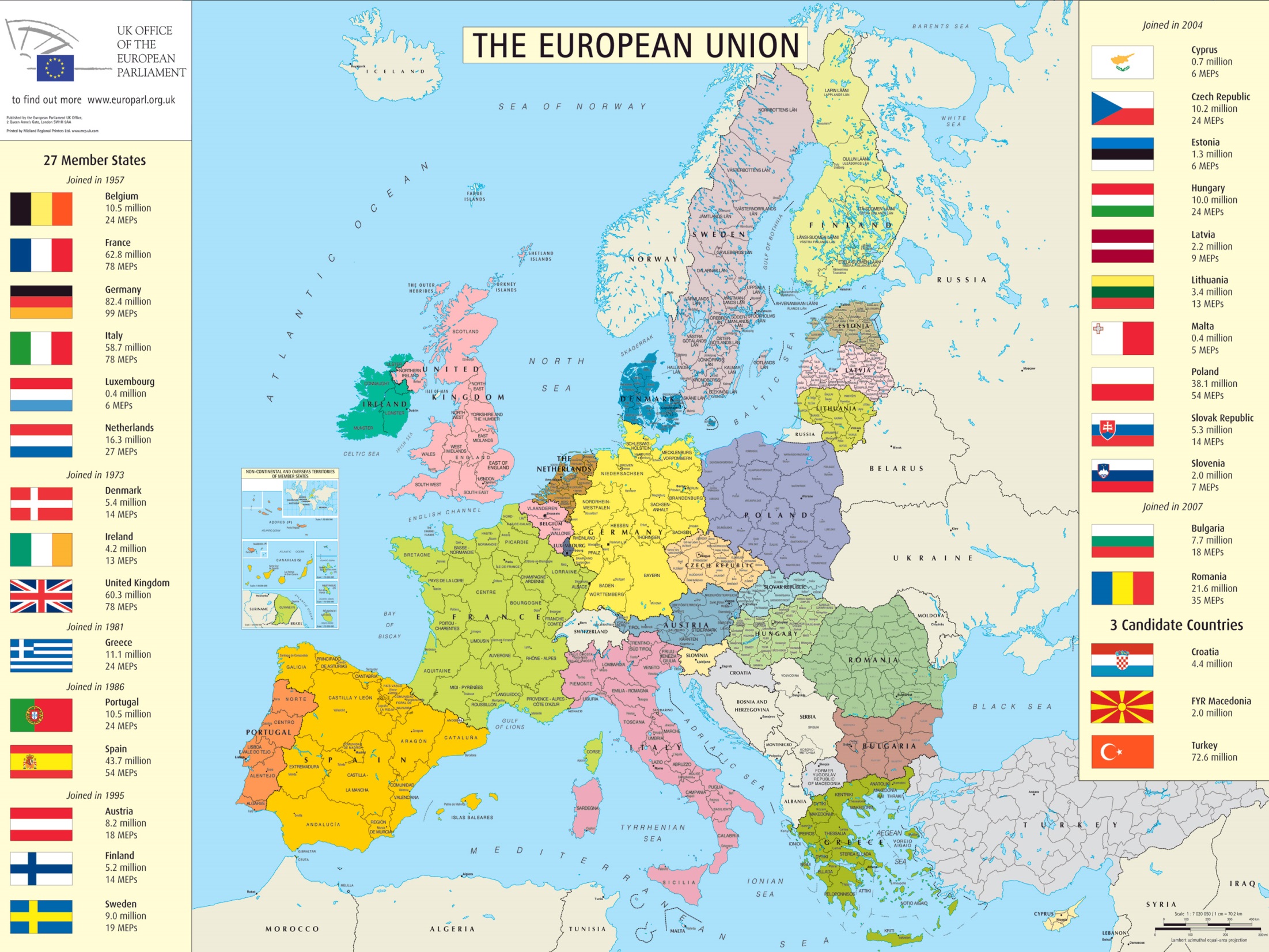 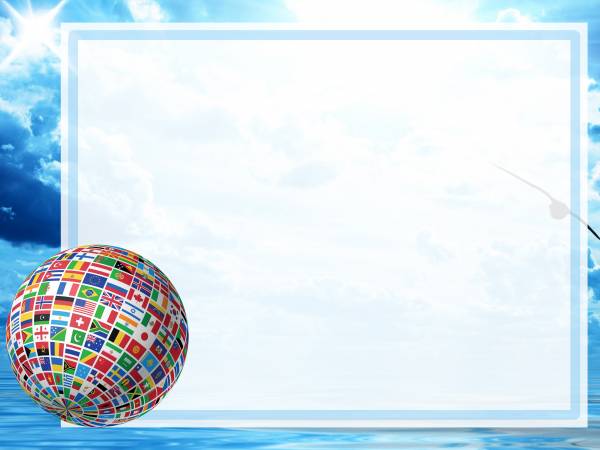 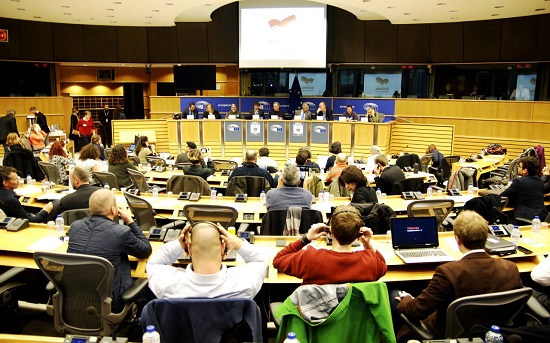 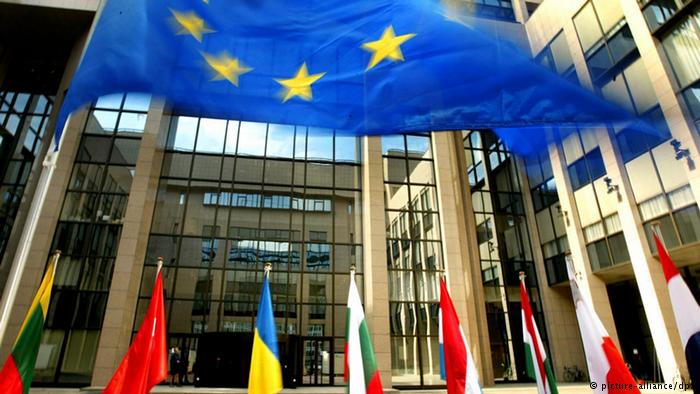 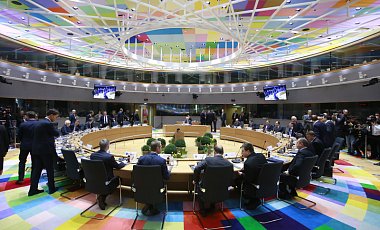 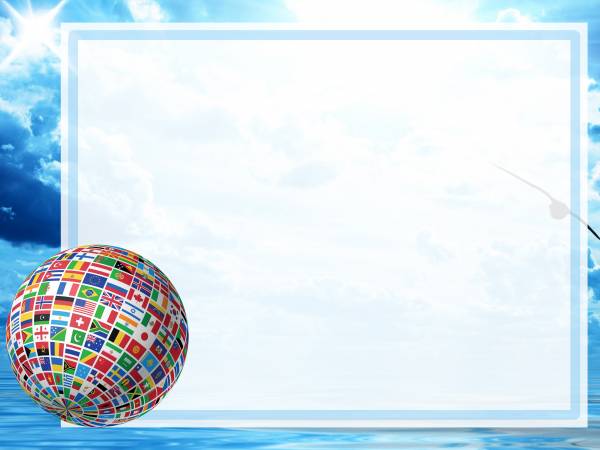 Мета ЄС:
формування позитивної громадської думки щодо євроінтеграційного курсу України;
ознайомлення якомога ширшого кола громадськості з європейськими цінностями та традиціями;
популяризація загального європейського культурного надбання серед громадськості, зокрема, молоді;
залучення населення регіонів України до діяльності, пов’язаної з інтеграцією країни до ЄС;
поширення ідеї європейської ідентичності серед громадян Європейського Союзу, утвердження спільних європейських цінностей.
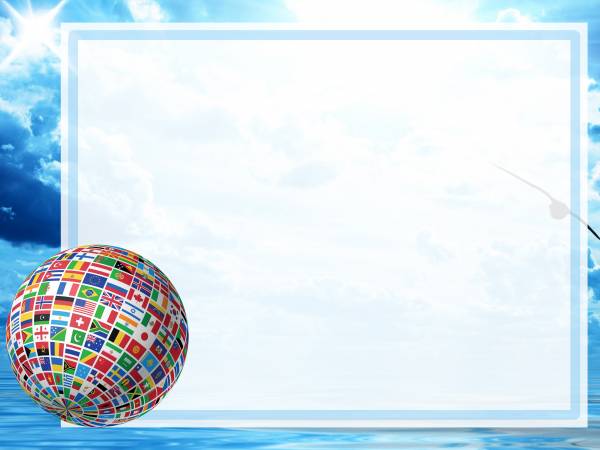 В Європейському Союзі 
запроваджується 
єдина валюта - євро
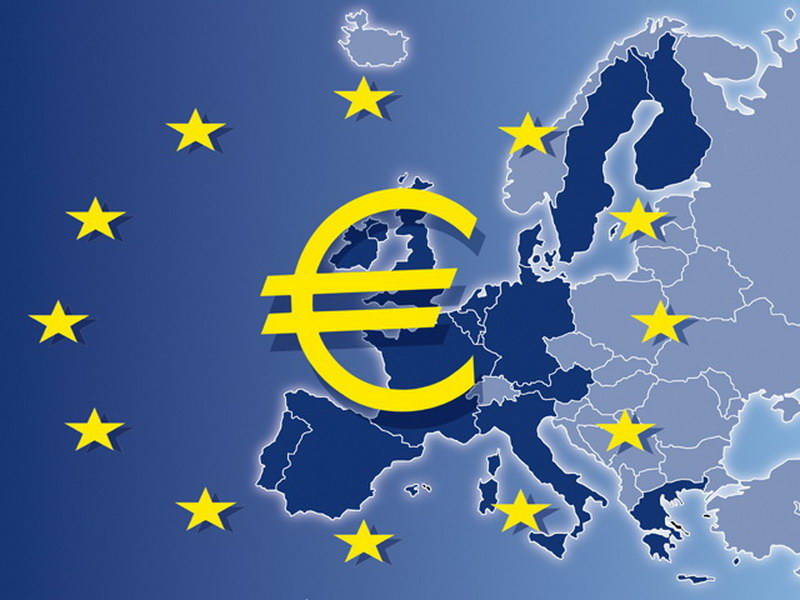 Столицею 
Європейського 
Союзу є
Брюссель
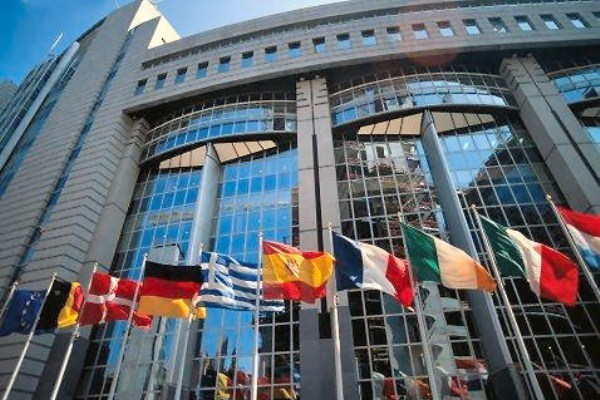 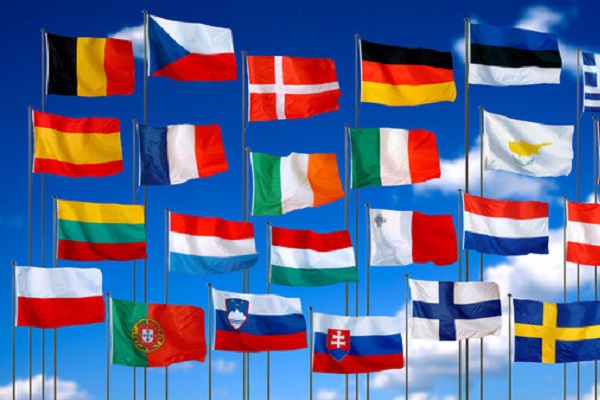 Країни-члени Європейського Союзу — 
це країни, що приєднались до 
Європейської економічної спільноти, 
починаючи з 1958 року.
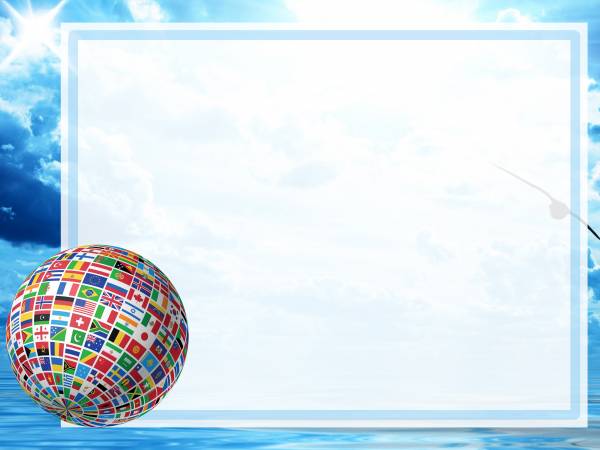 1957 рік  - 
Бельгія, Німеччина, 
Італія, Люксембург, 
Нідерланди, Франція
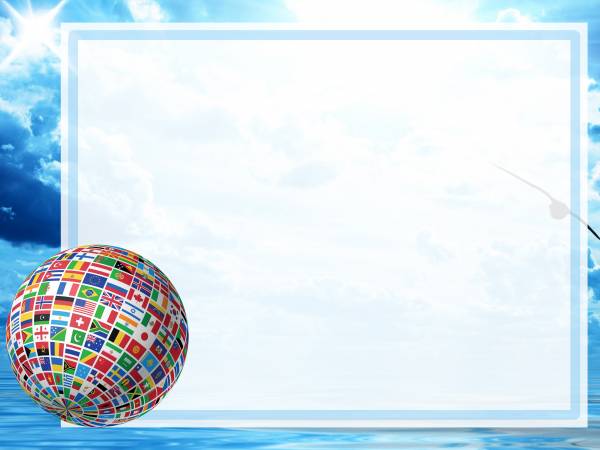 1973 рік  - 
Великобританія, 
Данія, 
Ірландія
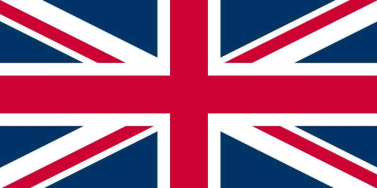 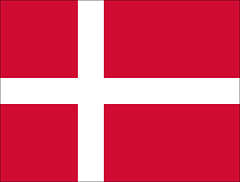 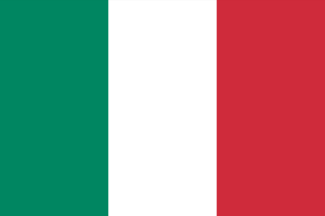 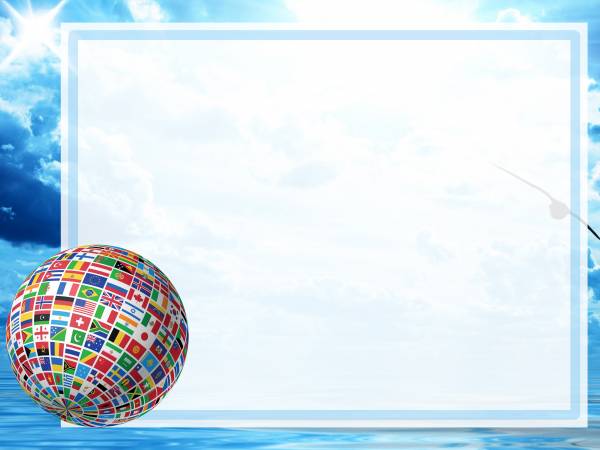 1981 рік -  
Греція
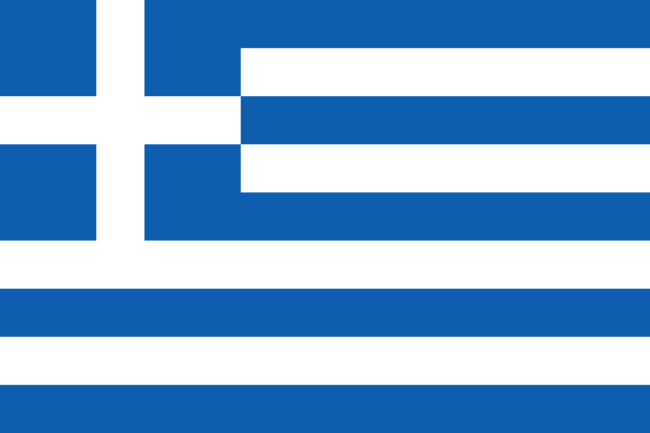 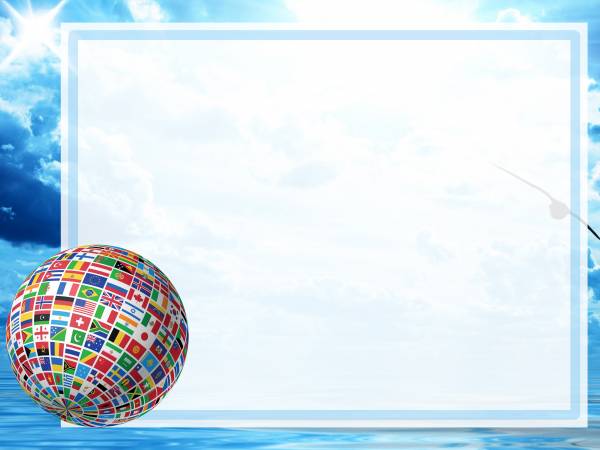 1986 рік  - 
Португалія, 
Іспанія
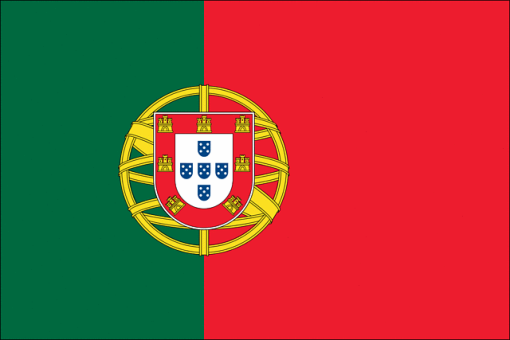 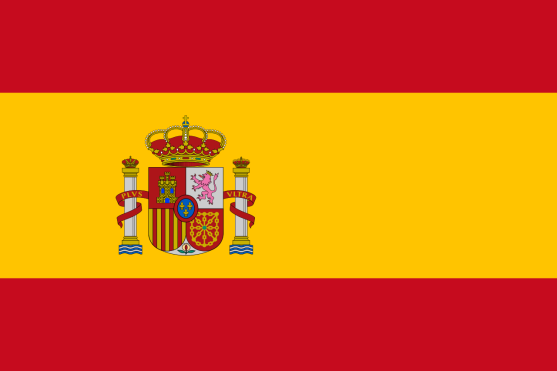 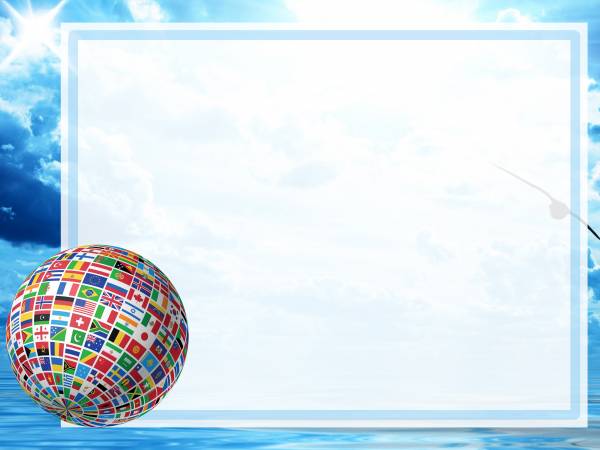 1995 рік -  
Австрія, 
Фінляндія, 
Швеція
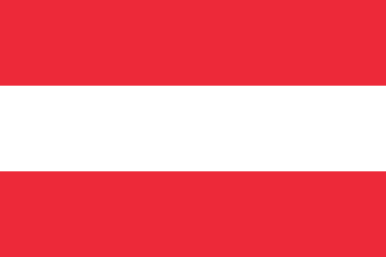 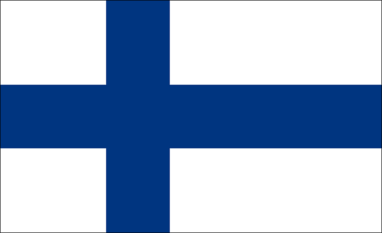 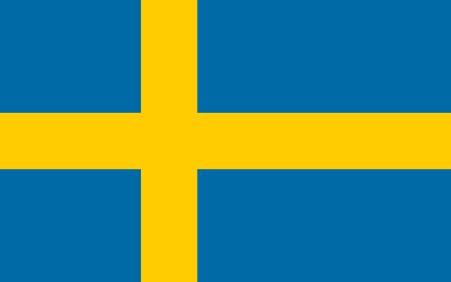 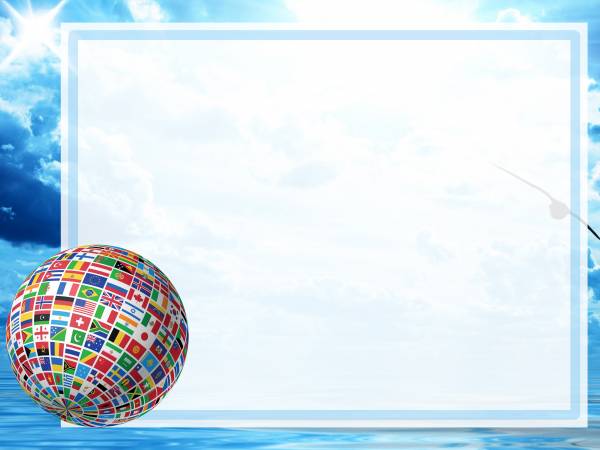 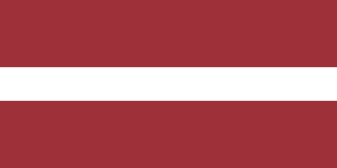 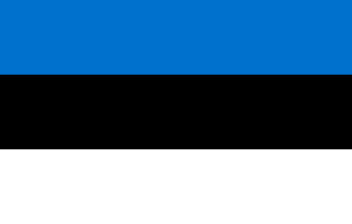 2004 рік -  
Латвія, Литва, Естонія, 
Мальта, Польща, 
Словаччина, 
Словенія, Чехія, 
Угорщина, Кіпр
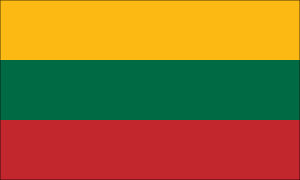 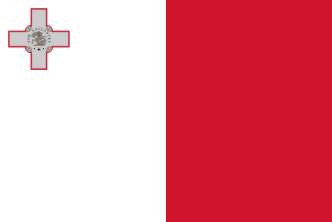 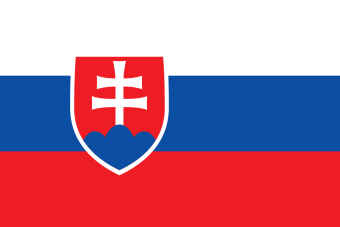 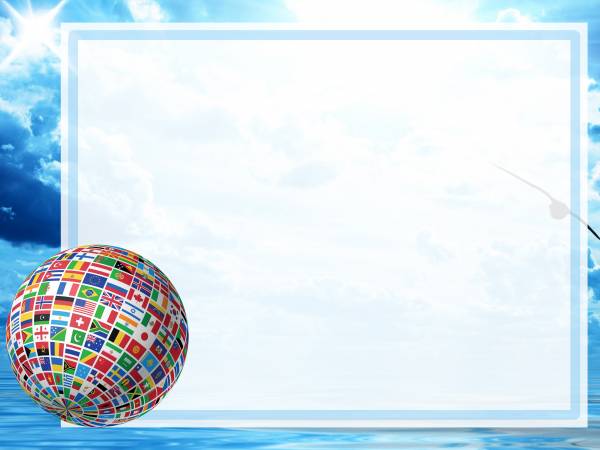 2007 рік  - 
Болгарія, 
Румунія
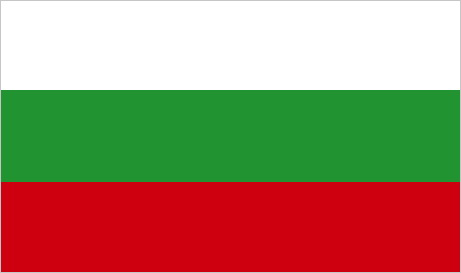 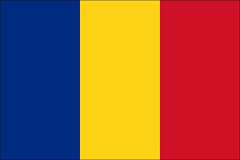 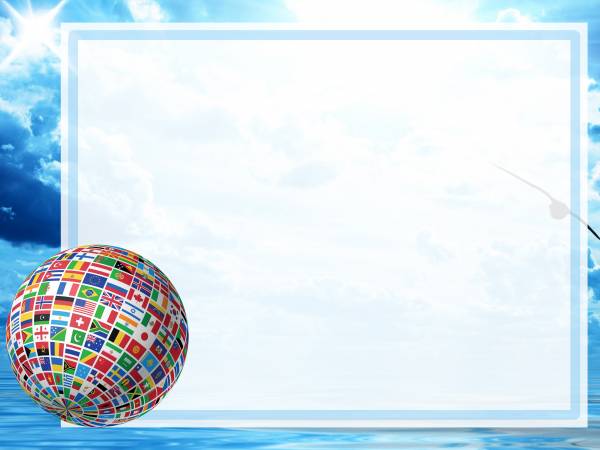 2013 рік -  
Хорватія
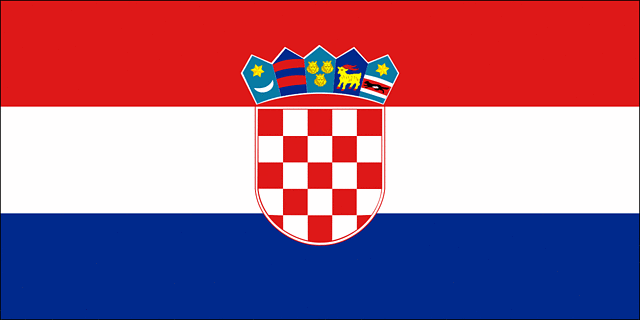 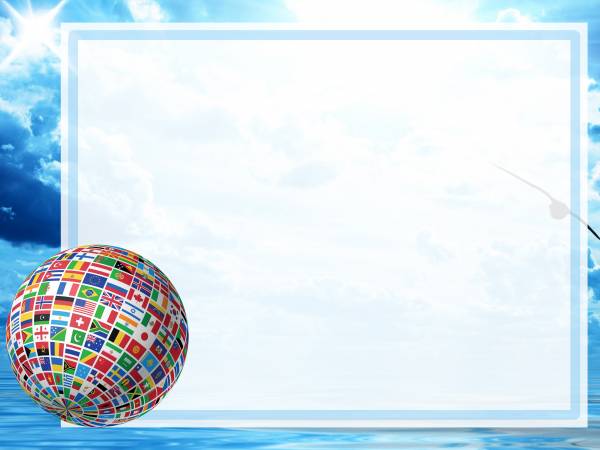 Країни-кандидати 
на вступ до ЄС – 
Македонія, 
Туреччина, 
Чорногорія
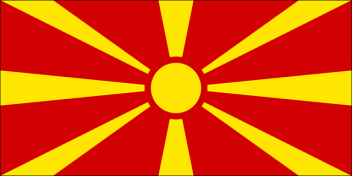 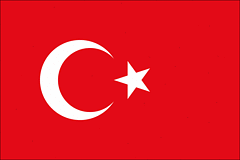 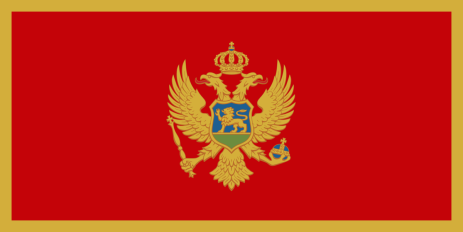 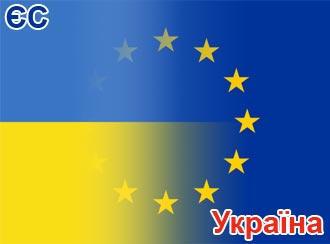 Ми – 
європейці
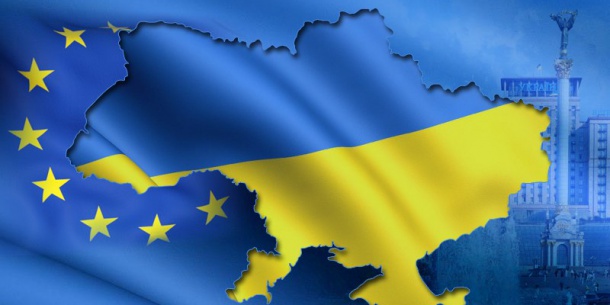 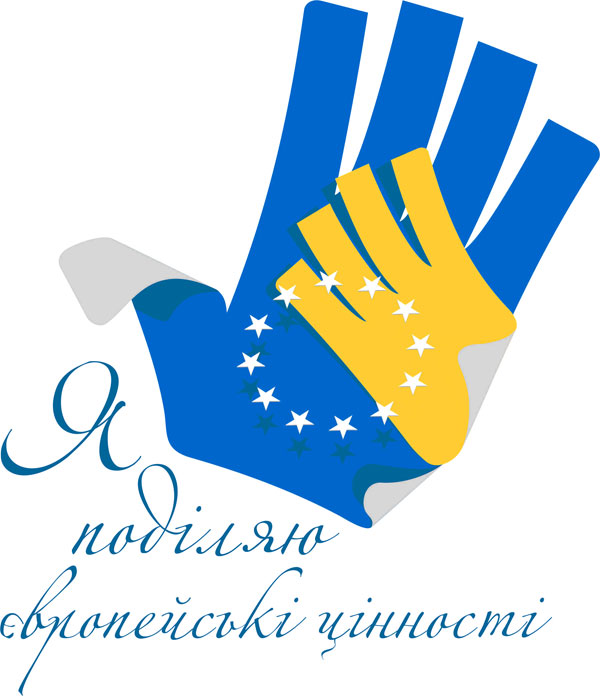 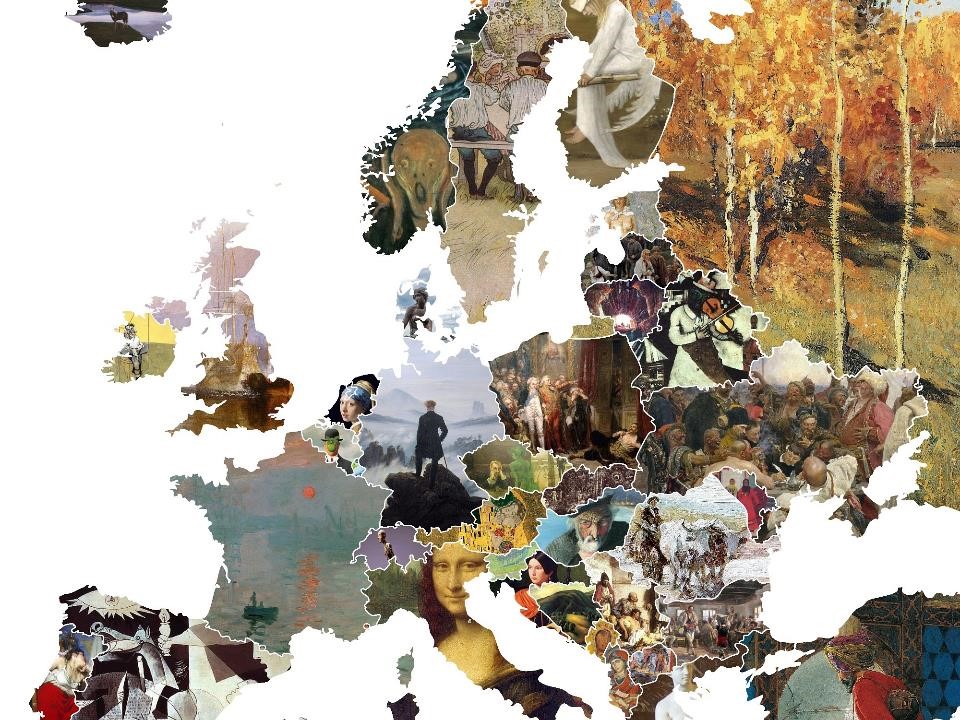 Дива Європи
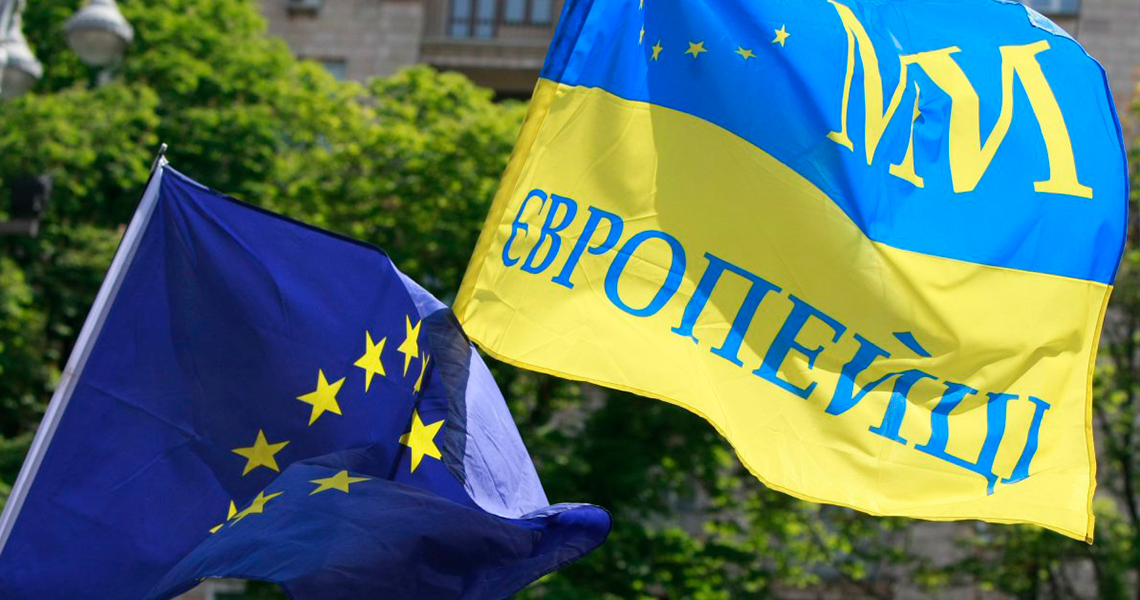 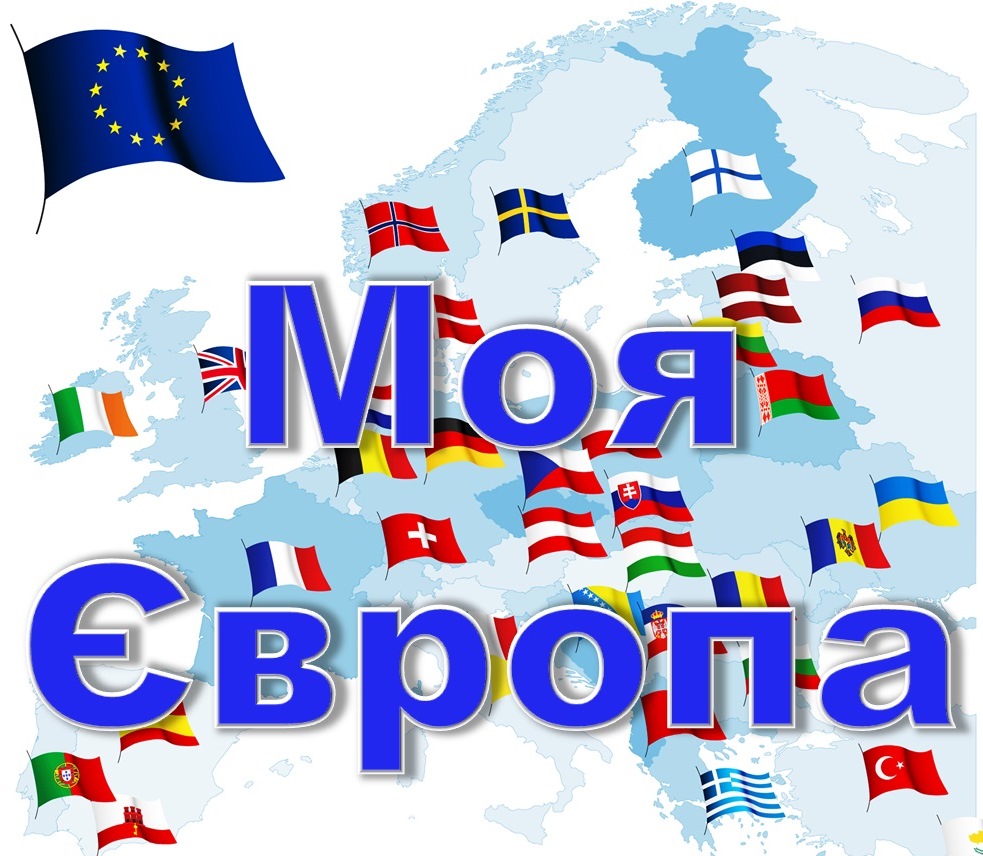